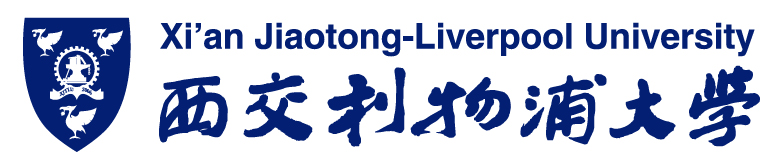 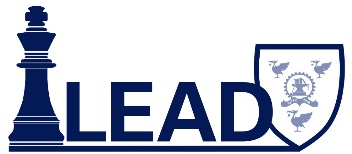 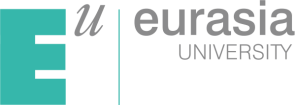 企业项目
全景实战教学
单片机课程为例
课程团队：沈瑞冰 苏智华 李敏 王艳君
西安欧亚学院  信息工程学院
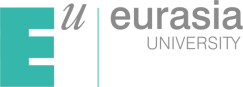 困惑
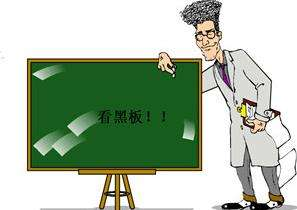 专业核心
学生眼中的单片机课程
老师心中的单片机课程
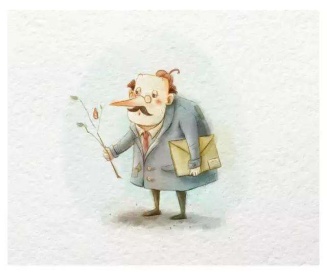 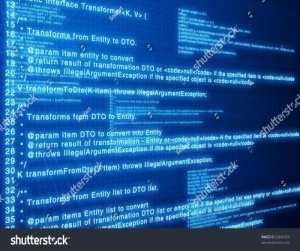 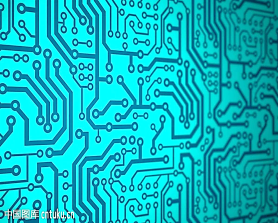 迷宫般的电路
黑洞般的代码
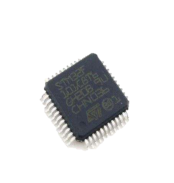 一成不变的老师
实践能力
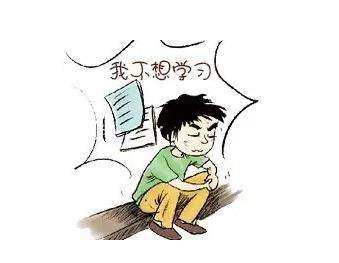 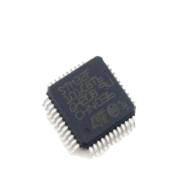 就业需要
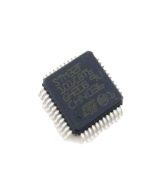 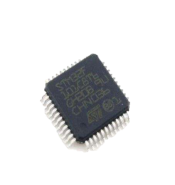 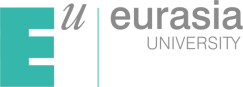 探究
特点
浩如烟海；千篇一律；良莠不齐
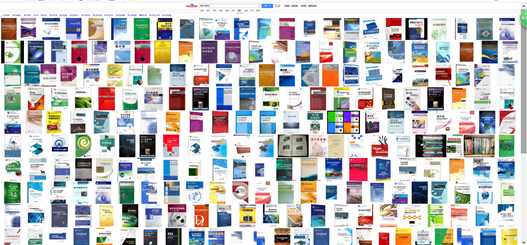 困难到底在哪里？
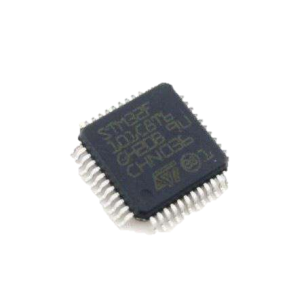 特点
数管脚；记指令；寄存器
教材
课堂
实训
三方面
调查
浩如烟海的教材，选取困难；大多数教材内容重复；教材的结构取决于教学思路
特点
走马灯；数码管；温度计
内容相似
结构相似
思维相似
为防止侵权，不具体指出教材名称
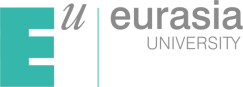 探究
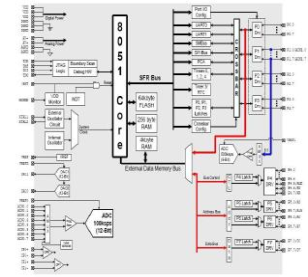 课程一上来就单片机复杂的内部电路、繁多的管脚功能……
课程内容“三座大山”
困难到底在哪里？
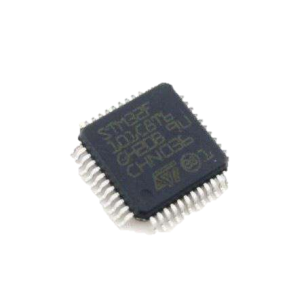 特点
浩如烟海；千篇一律；良莠不齐
教材
课堂
实训
三方面
调查
晦涩的机器语言让学生再受重击……
特点
数管脚；记指令；寄存器
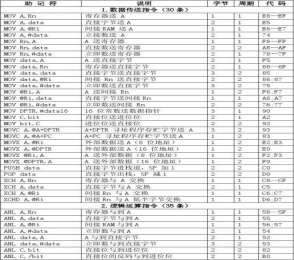 长长的指令集列表……
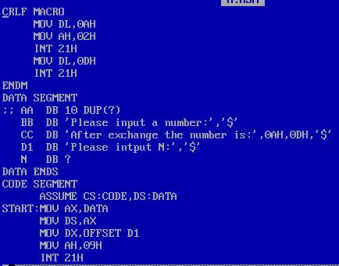 特点
走马灯；数码管；温度计
这些内容几乎是课程的一半内容，而且是前一半，已经让学生们望而生畏
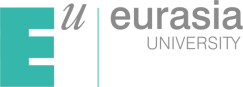 探究
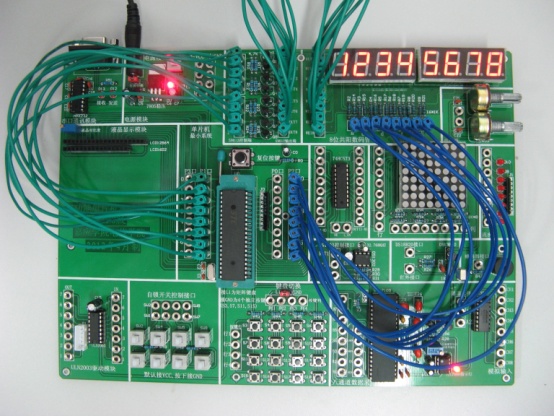 困难到底在哪里？
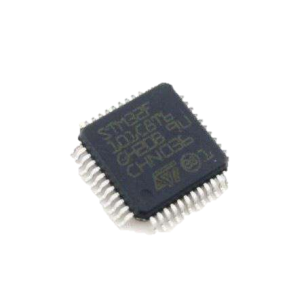 特点
浩如烟海；千篇一律；良莠不齐
连线——编程——调试，对知识的重复验证，而不知如何应用。
教材
课堂
实训
三方面
调查
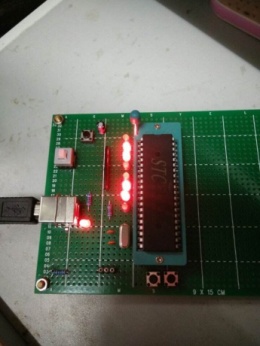 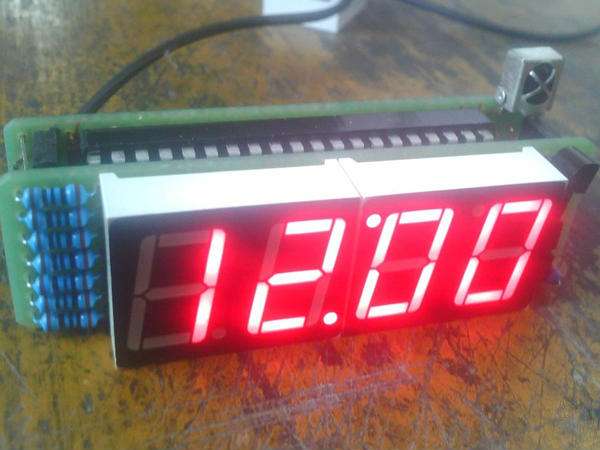 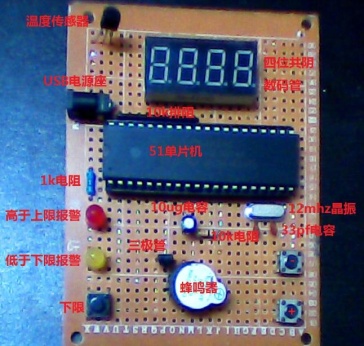 特点
数管脚；记指令；寄存器
特点
走马灯；数码管；温度计
简单实验的实现，缺乏工程背景
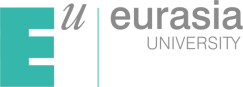 探究
困难到底在哪里？
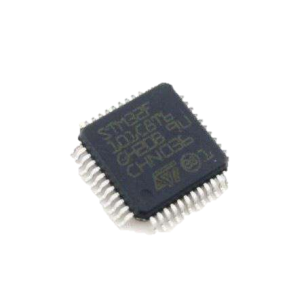 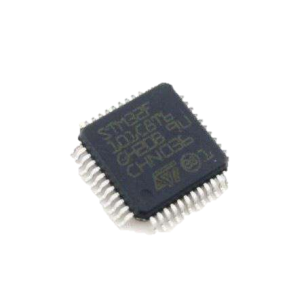 我们曾经的办法
特点
浩如烟海；千篇一律；良莠不齐
教材
课堂
实训
三方面
调查
特点
数管脚；记指令；寄存器
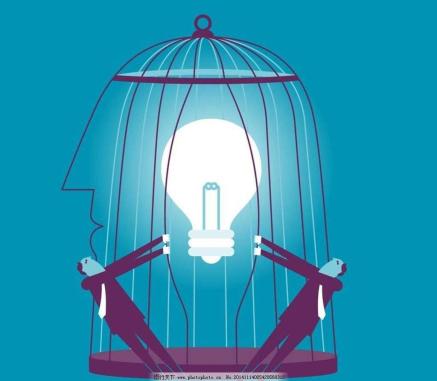 特点
走马灯；数码管；温度计
摆脱不了传统教学思维
学习者分析

年龄、学习风格等
学习动机（需求、激励等）
基础知识、网络操作技能等
教学资源的表达

书本、论文等
动画、音频、视频等
APP、游戏等
教学设计师

充分了解教学需求和可能的教学资源，了解教学的制约因素
条件许可的范围内，选择最恰当的教学资源、方式、教学活动
教学目标明确

认知领域
情感领域
动作技能
教学场景、交流模式

面对面：同时同地
TronClass课堂：不同地
QQ/微信群等：异步
其他因素

时间
设备、场地
教学活动

预习、阅读、文献、讨论、辩论、项目引导、测试、头脑风暴等
打破
重新分析、定位
专业培养目标
能力分析
打破
重构教学内容
典型工作
图片处理
智能电子产品（系统）生产、技术工艺和生产组织管理；
智能电子产品（系统）设计、开发；
智能电子产品（系统）的安装、调试、维护维修及相应管理工作；
电子产品的销售、技术服务及相应管理工作。
行动领域：

需求分析、方案选择及制定、软硬件设计、仿真、
电路制作、联调修改、样机定型
打破
企业教师引进
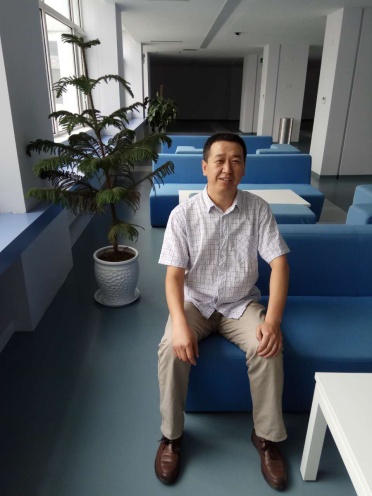 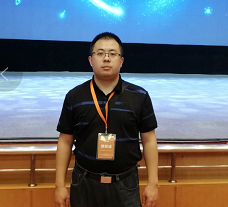 沈瑞冰

控制理论与控制工程硕士讲师
课程团队成员
主讲《单片机原理及应用》、《自控原理课程设计》等课程
田翔

控制理论与控制工程硕士工程师
课程团队成员
主讲《移动通信网规网优》、《ICT职业素养》等课程
筛选典型工作
（工作任务分析）
制定情境、学习任务
组建项目组，进入工作模式，工程项目管理
案例的提炼，分析，重新整合成为典型应用，并作为项目发布
分解学习领域
设计学习单元、项目任务
整合典型工作
（行动领域归纳）
打破
全景搭建
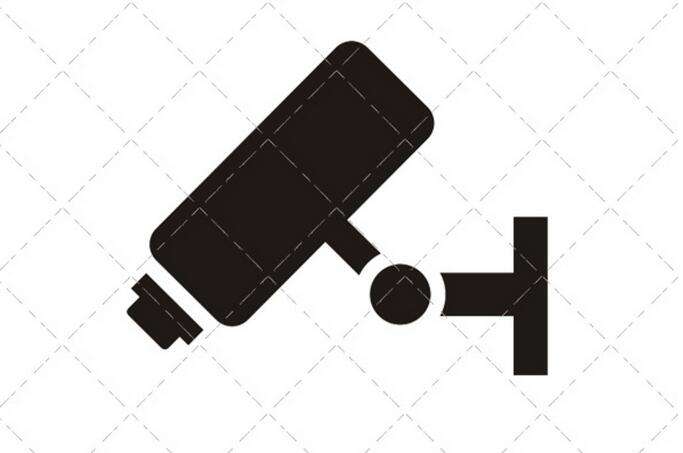 剖析
提炼
企业的全程参与
图片处理
图表设计
典型案例
产品全寿命周期
项目来源
行走中发现
完成作品
发现
复现
老师行为
提炼
学生行为
发现
成组
咨讯
需求分析
做什么
计划
方案选择
制定
决策
模块电路设计
程序设计
过程化考核
怎么做
10%：小组学习
10%：学习能力
20%：实操能力
5%  ：项目文档撰写
5%  ：线上测试，实操的及时反馈
20%：月度考核，关注基础理论
30%：综合应用能力考核
原考核比例
实施
仿真调试
平时成绩20%
实验成绩30%
笔试成绩50%
检查
样机制作
定型
评估
系统评估
设计文档撰写
打破
新的考核方式
新的学习路径
电子产品开发流程
图表设计
1
教师评价
2
学习路径
3
教师评价
4
企业评价
做的怎样
5
6
不仅是考核内容的放大，是学习成果的量化、能力的放大
课中
课后
课前
打破
图表设计
图片处理
典型案例
教师
展示应用
演示
布置任务
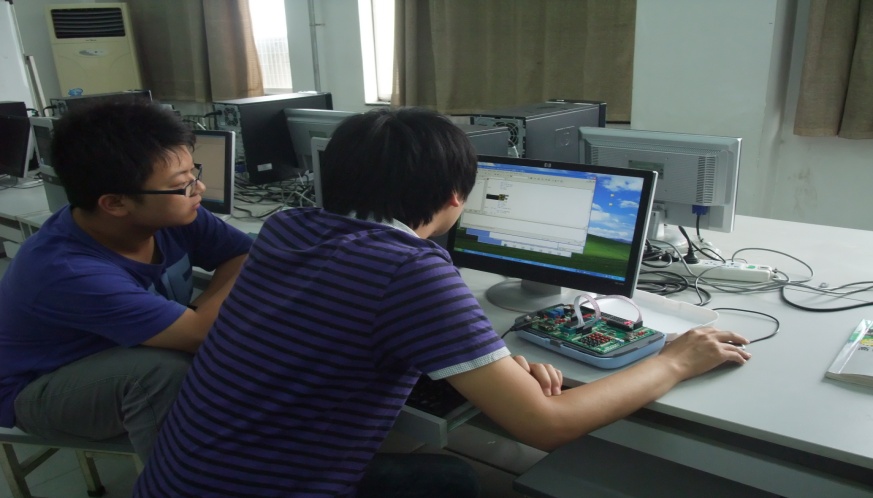 反馈测试问题
反馈报告问题
创课上传学习
资料及课件
布置预习
问题
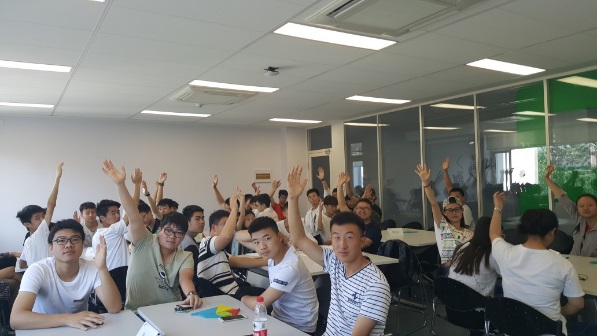 帮扶、协助
指导、点评
创课上传
任务测试
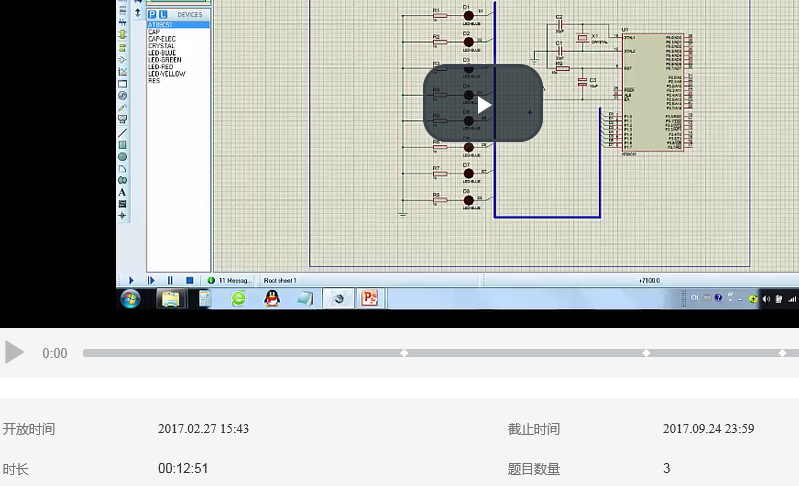 教学过程设计
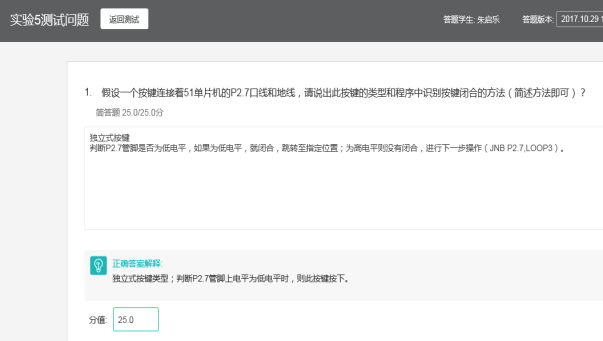 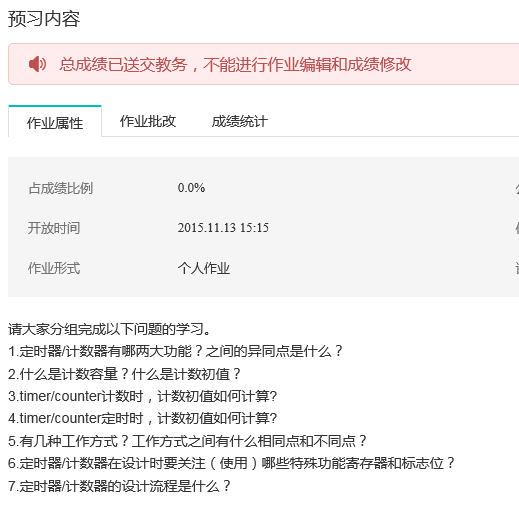 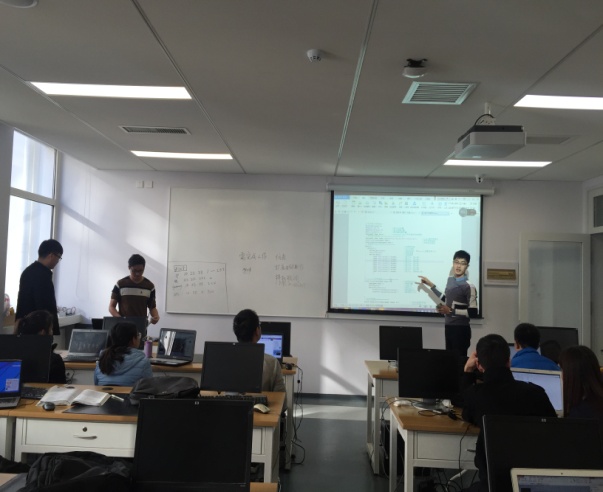 回答预习问题
了解任务
小组讨论
制定方案
典型任务
设计、完善
展示
提前学习
相关资料
撰写设计
报告
整理预习
问题答案
完成创课
任务测试
学生
效果
课中
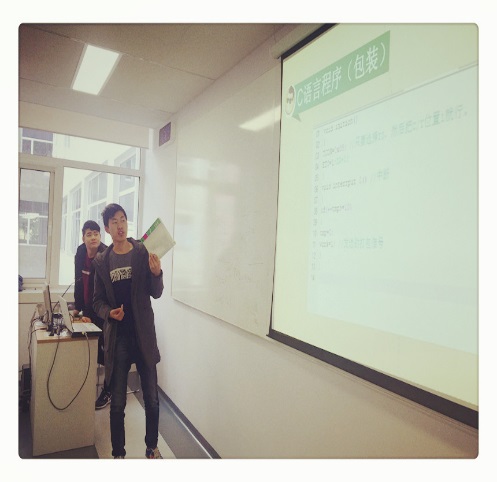 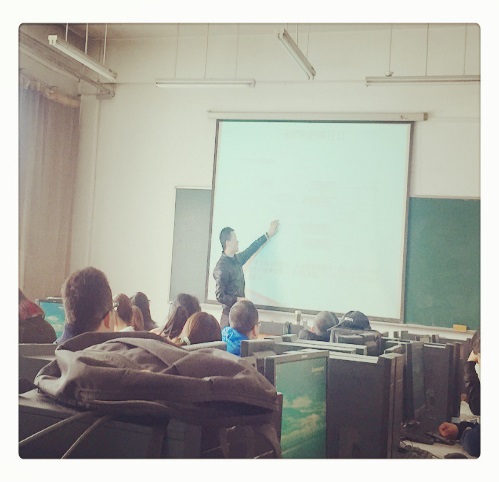 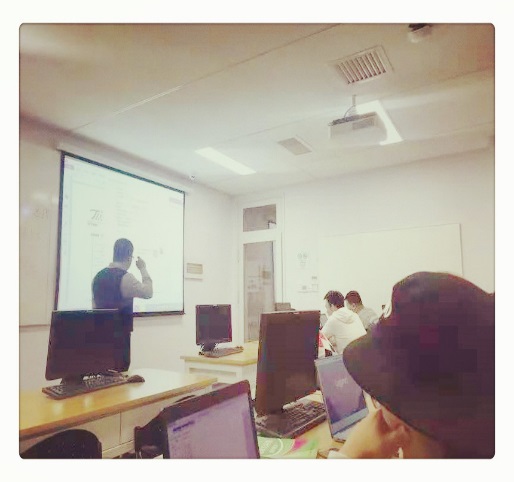 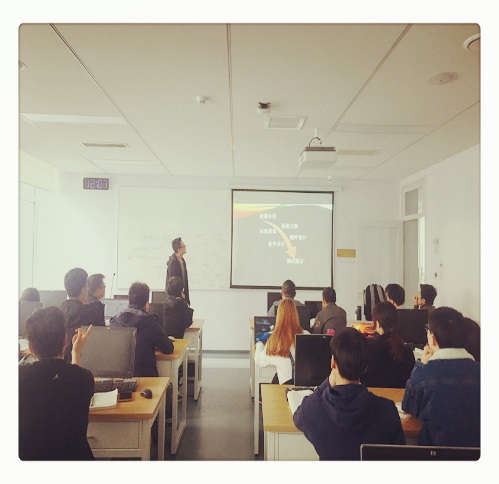 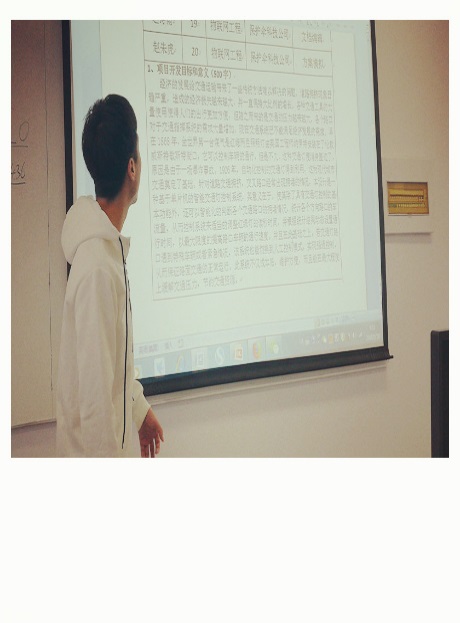 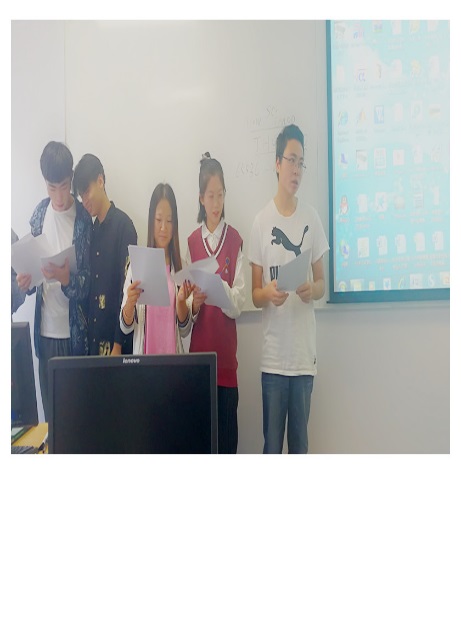 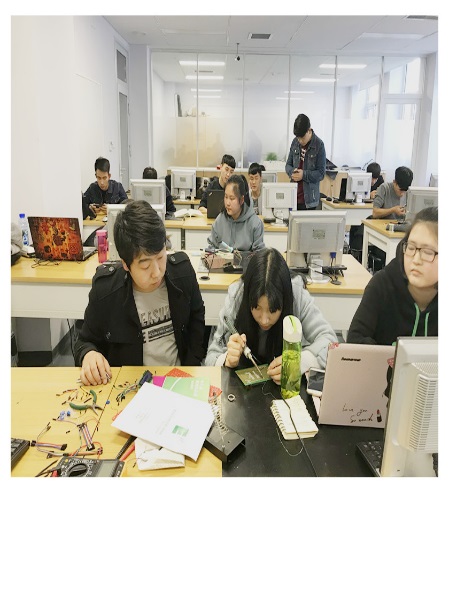 分享代码
分享学习内容
分享项目结果
分享设计思路
小组分享学习成果
学生汇报需求分析
完成项目作品
效果
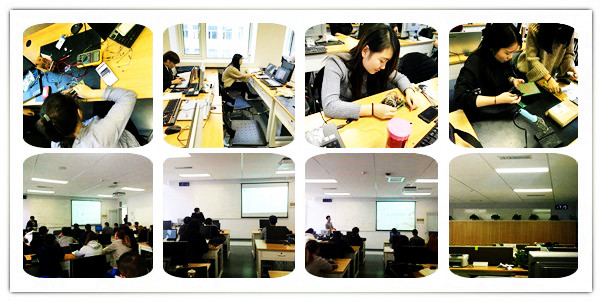 积极课堂
课程的关注度
数据来源：
TronClass系统
图片处理
图表设计
典型案例
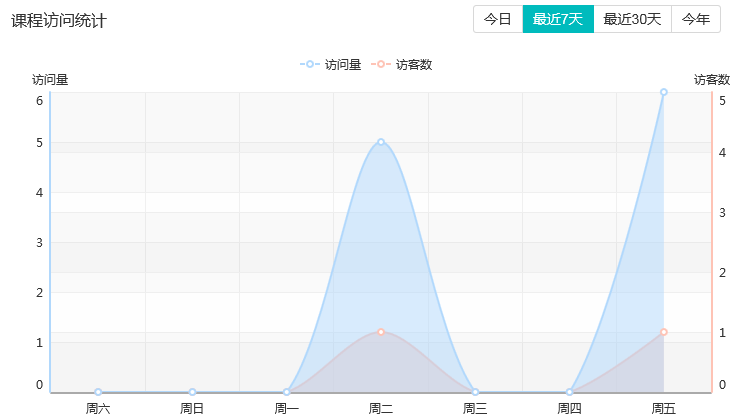 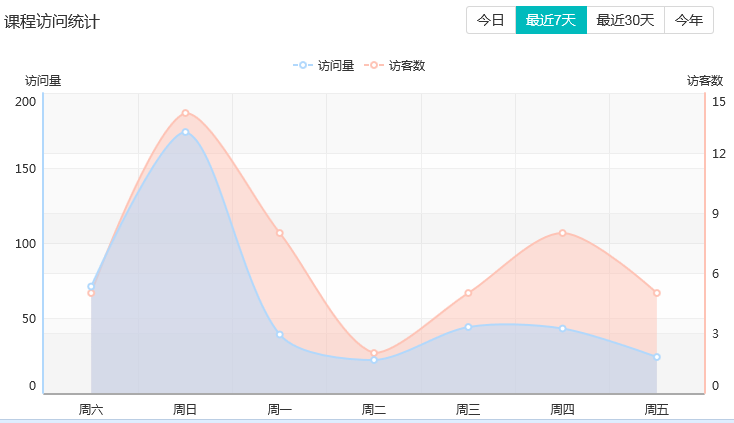 效果
课前课后
效果
各类竞赛获奖
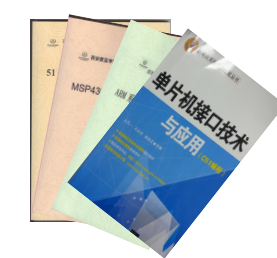 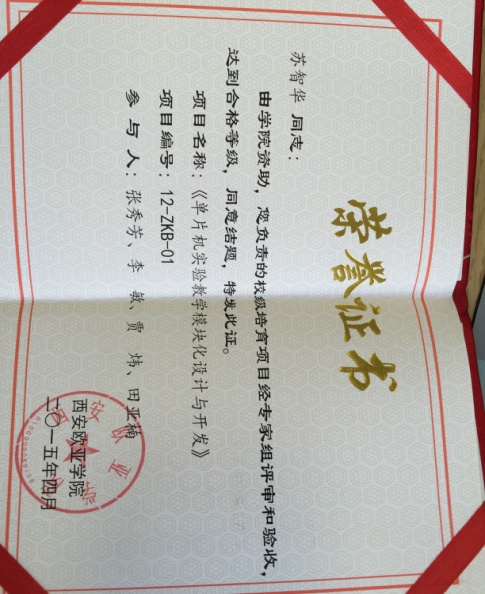 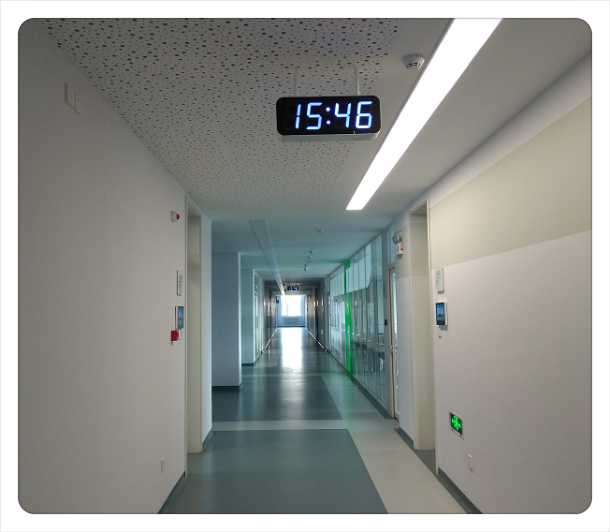 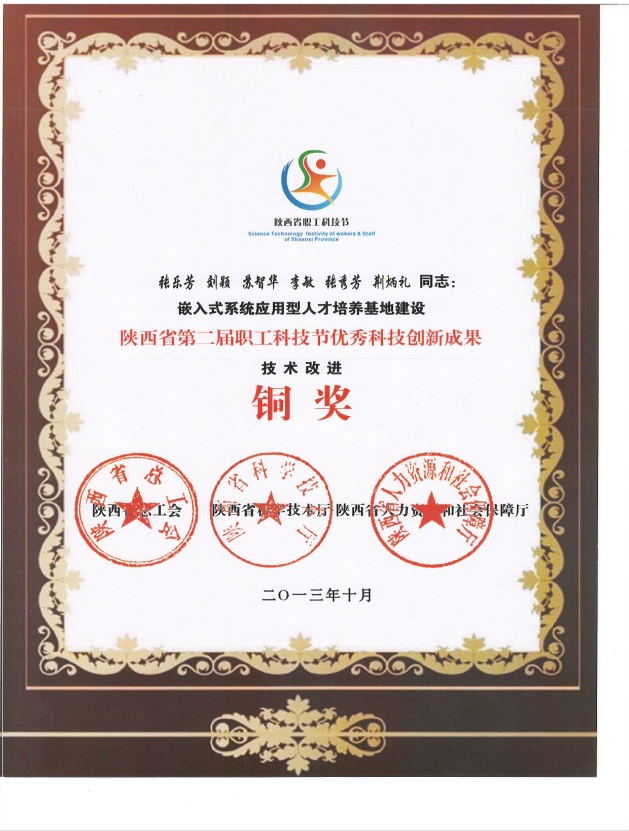 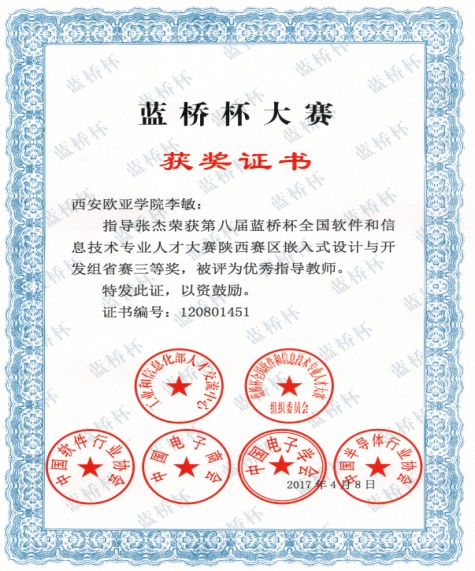 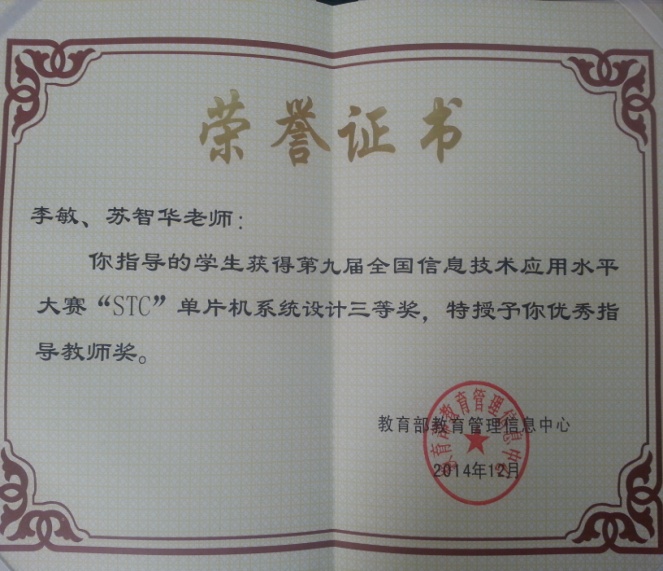 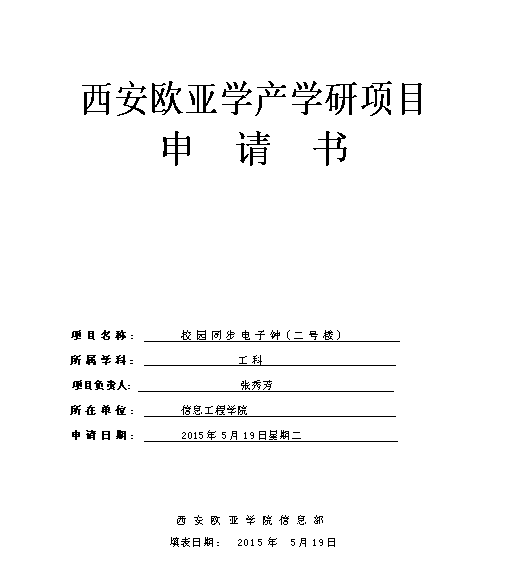 教材、产学研、科技奖、竞赛指导
效果
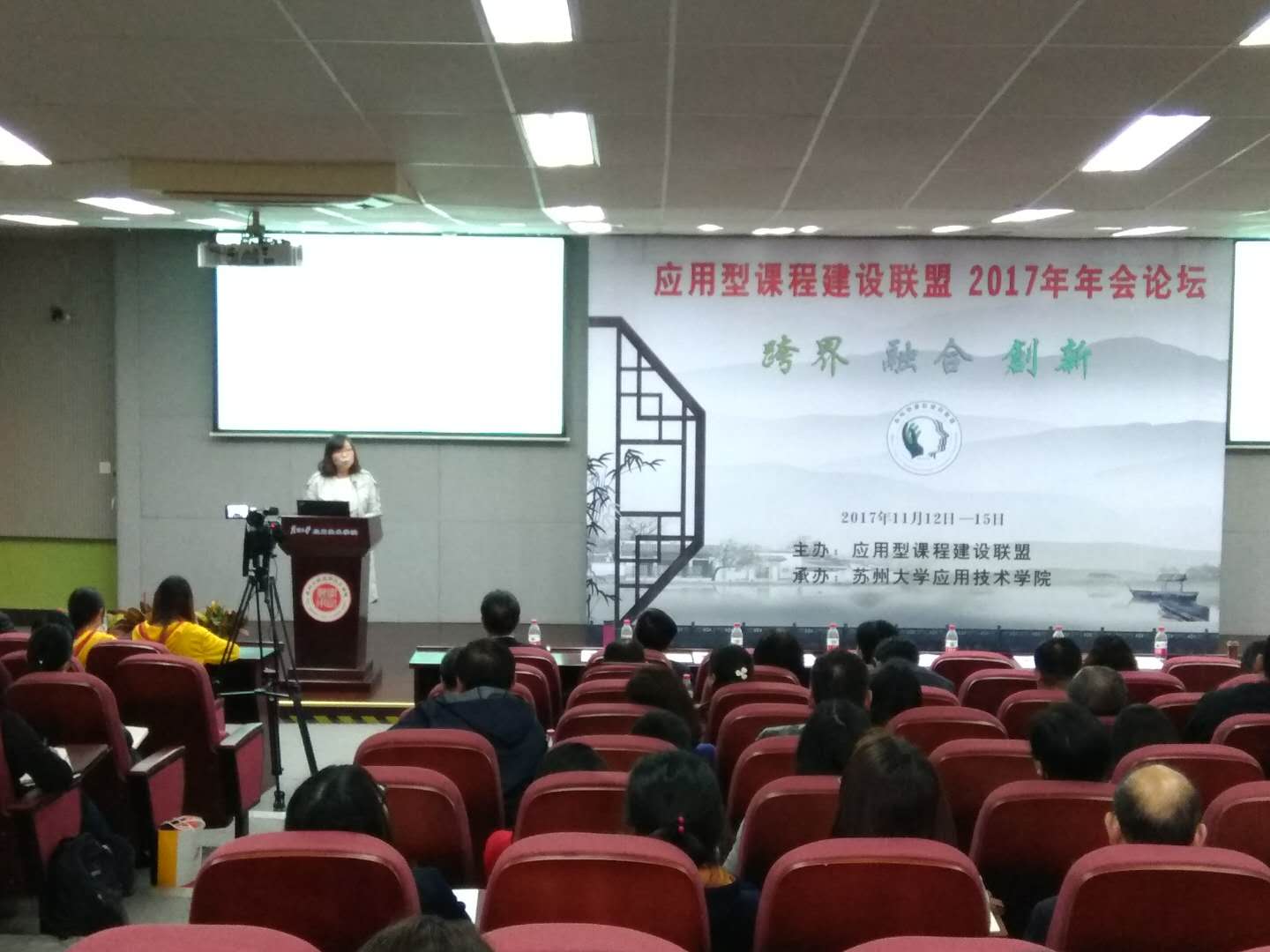 应用型课程联盟2017年会论坛分享：《单片机原理及应用》应用型课程改革与实施
反馈
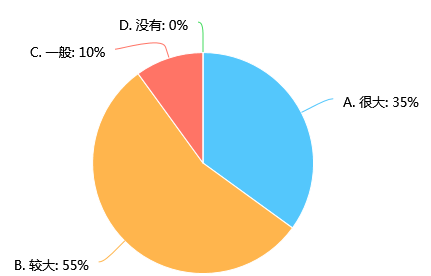 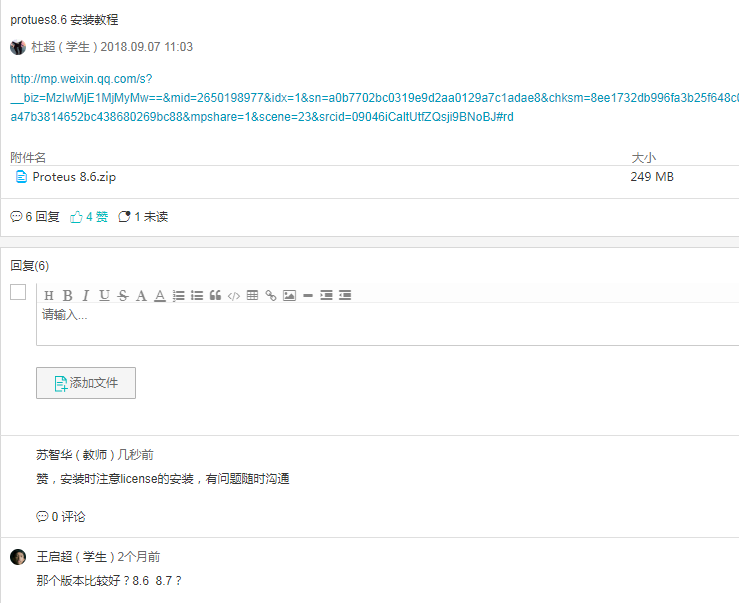 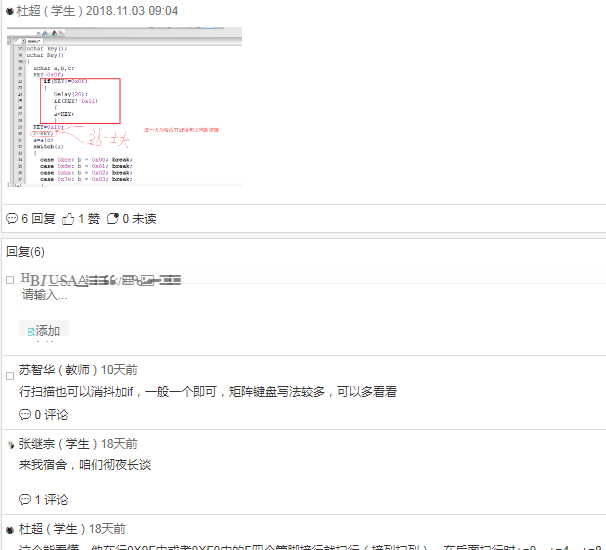 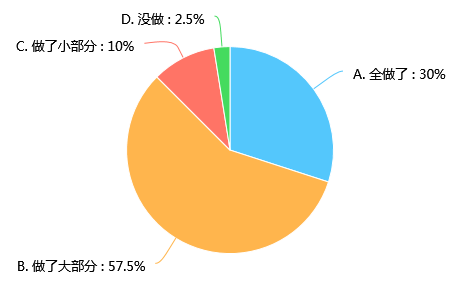 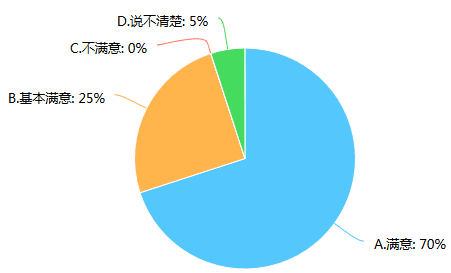 学生对师生互动的满意度
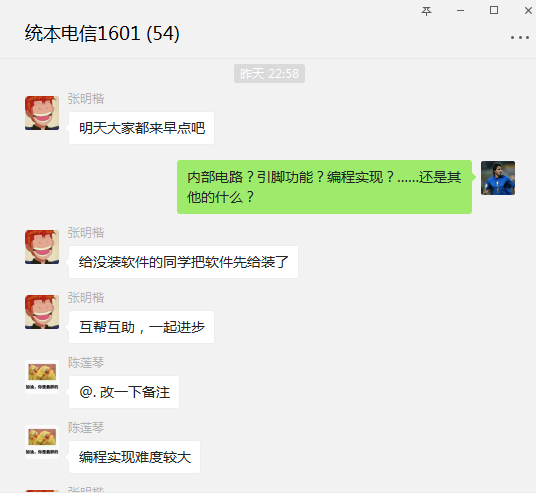 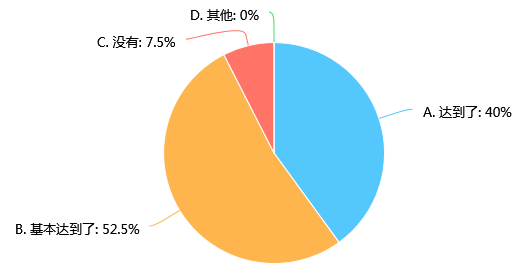 学生对课程的满意度
学生对课外作业的完成度
学生对教学目标的达成认可
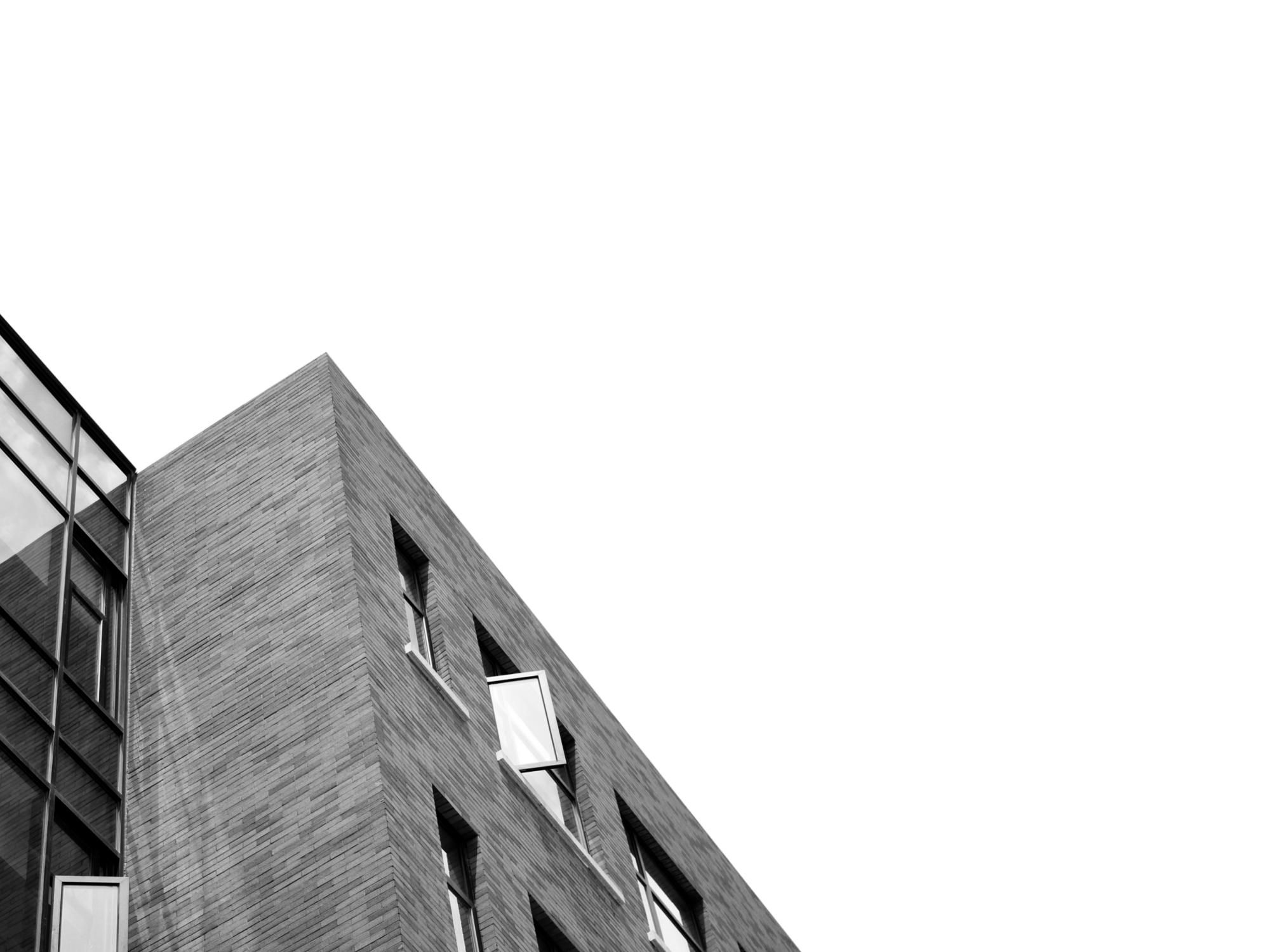 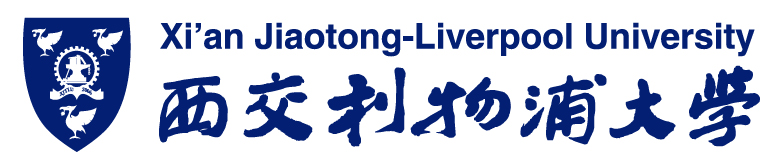 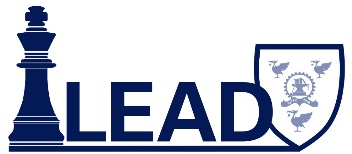 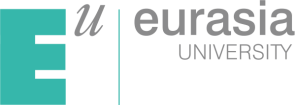 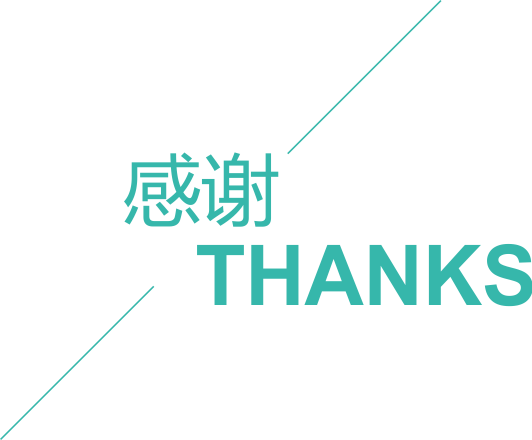